ИГРА 
«НАЙДИ РИФМУ»
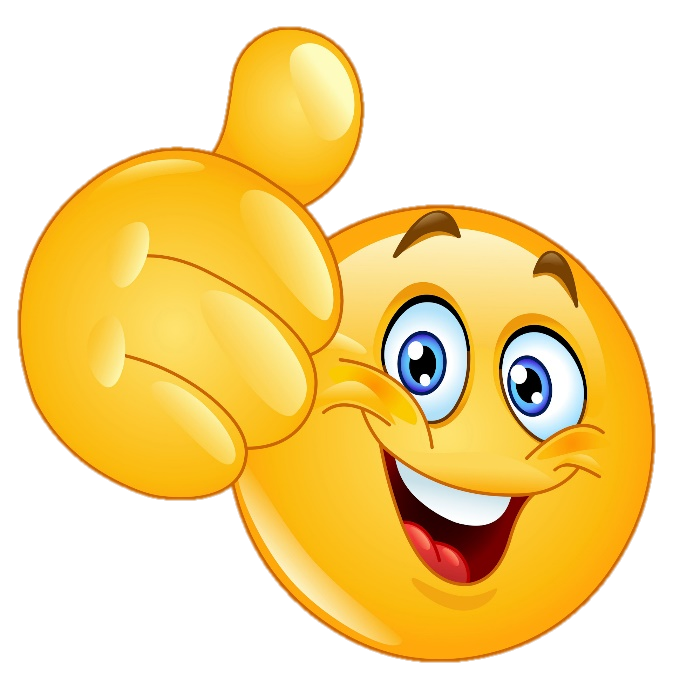 Продолжить
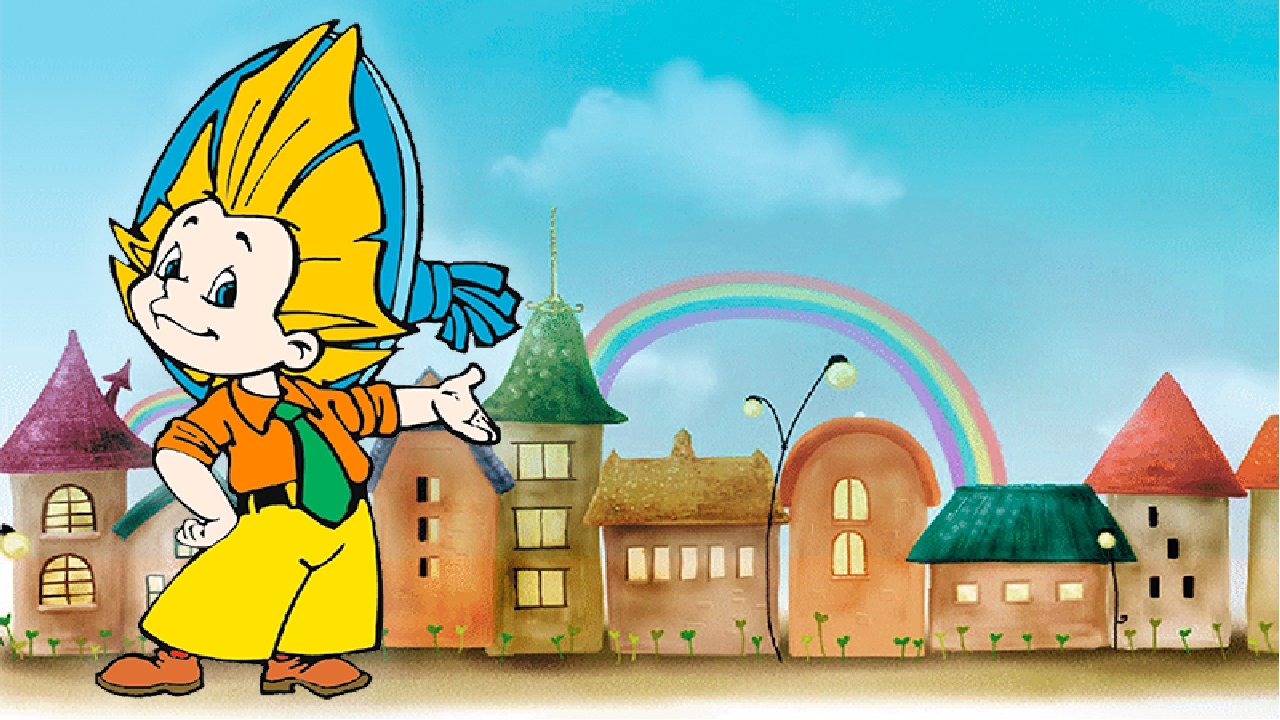 Привет! Я Незнайка! Я решил, что
 стану поэтом и буду сочинять самые 
лучшие в мире стихи. Ведь это же так просто!
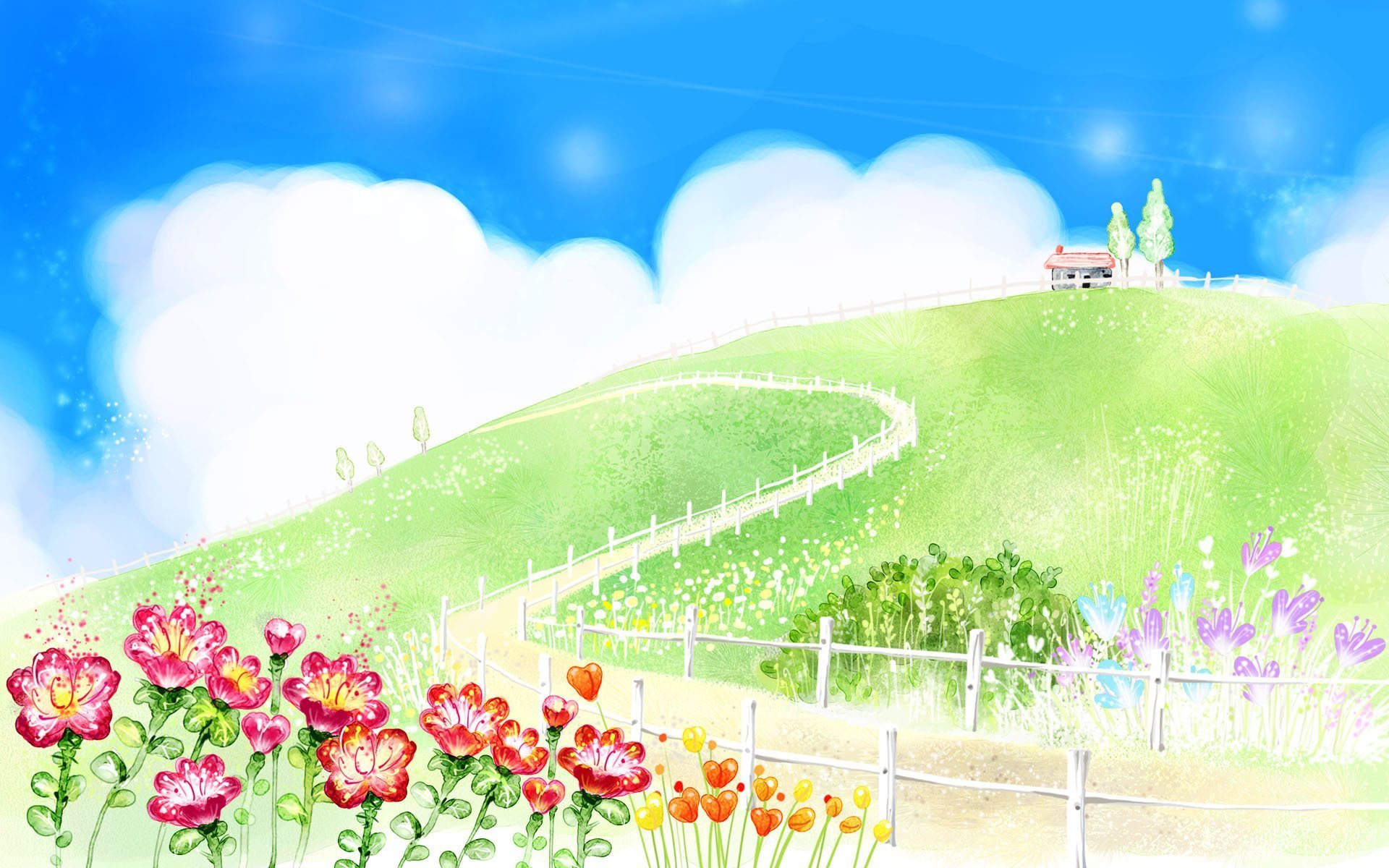 Писать стихи
Не так просто как
кажется. Сначала нужно научиться 
 находить  в словах рифмы. Рифмы- это 
похожие по звучанию слова.
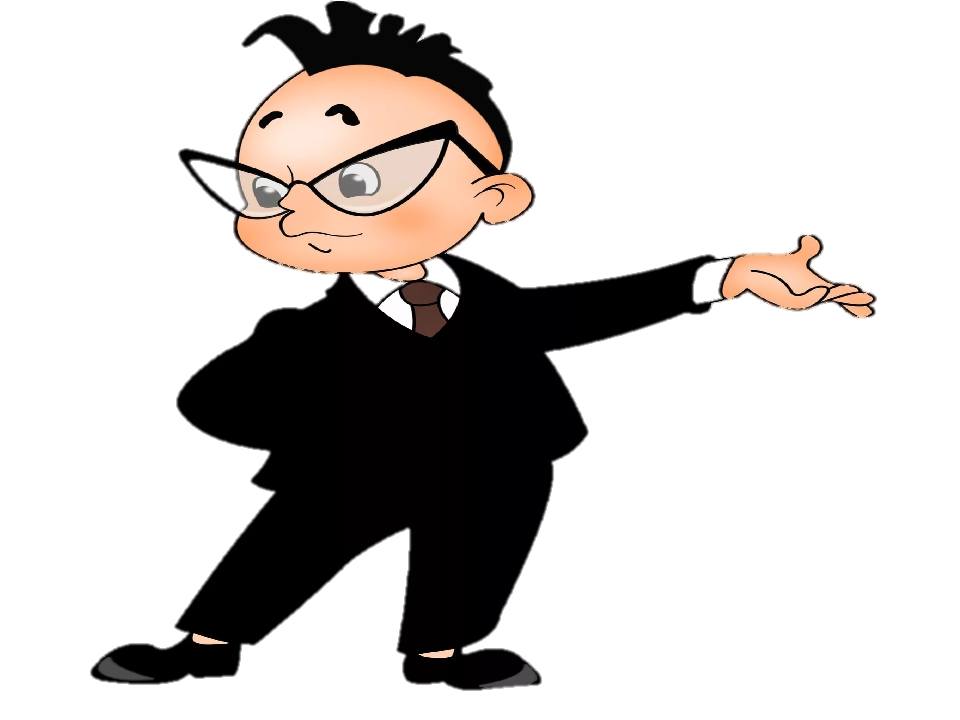 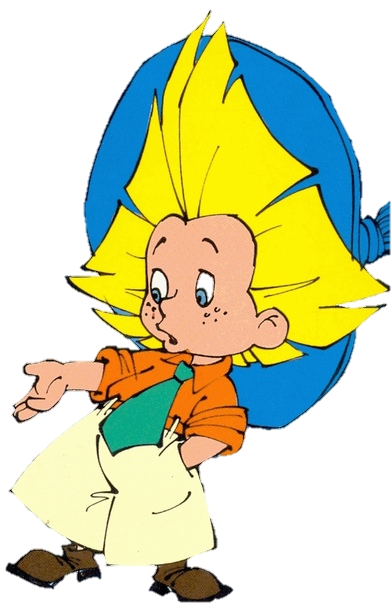 Только у меня 
ничего не
Получается. Слова не складываются!
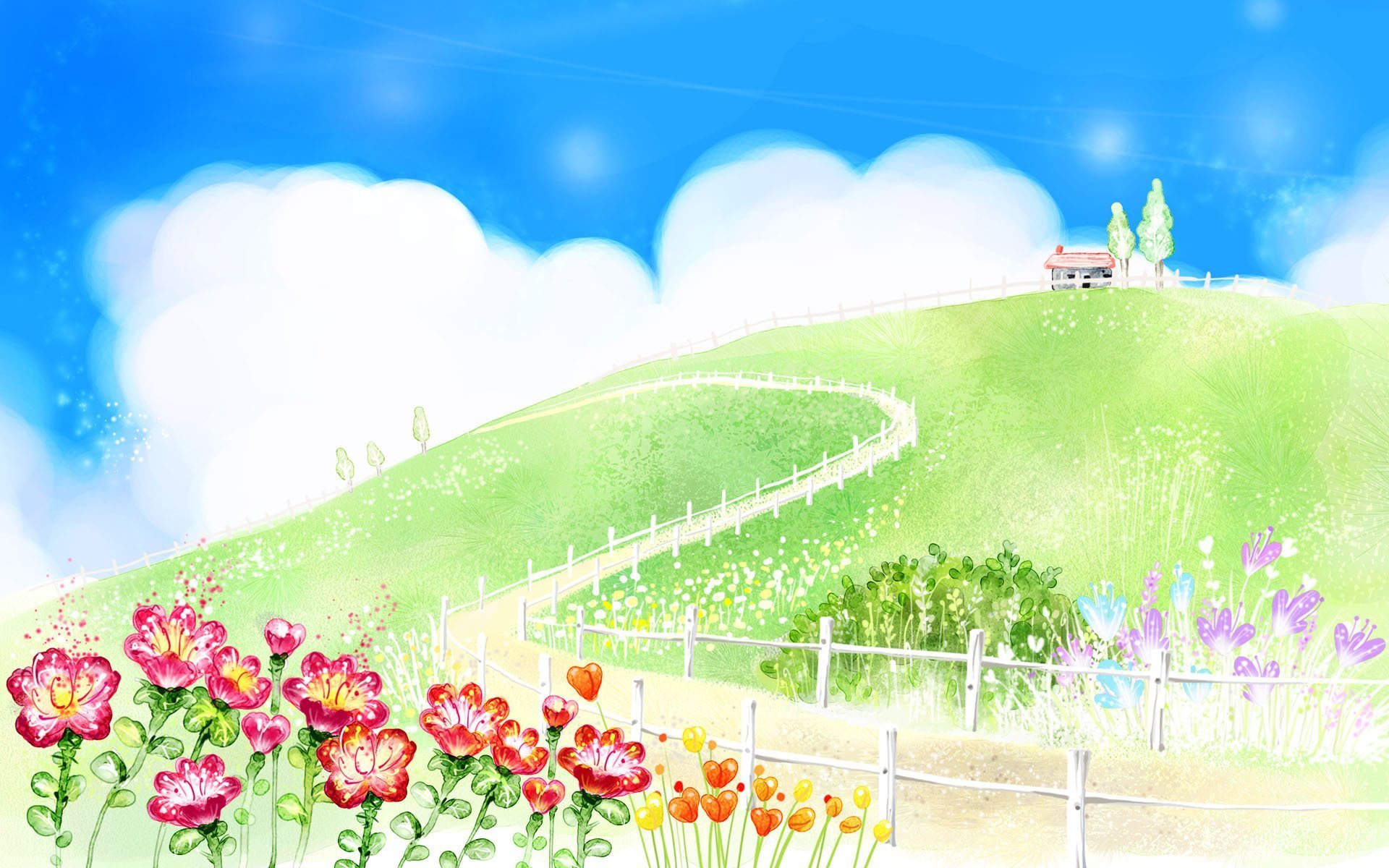 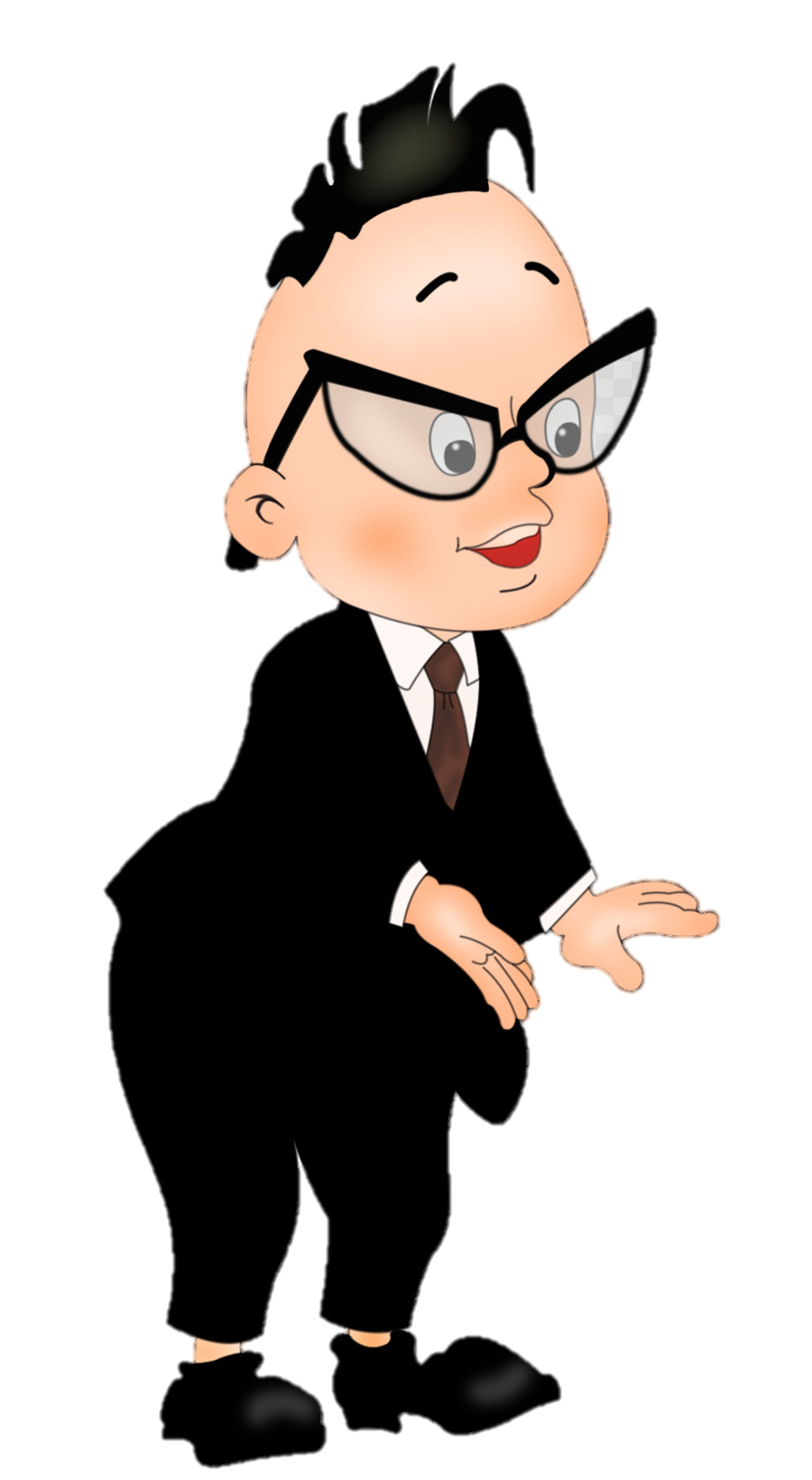 Ребята, помогите Незнайке 
найти рифмы!
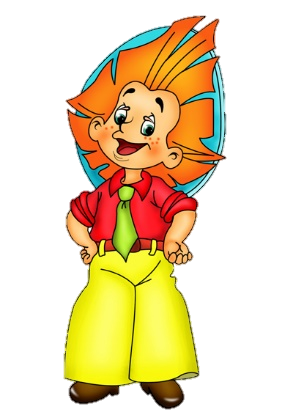 Помочь!
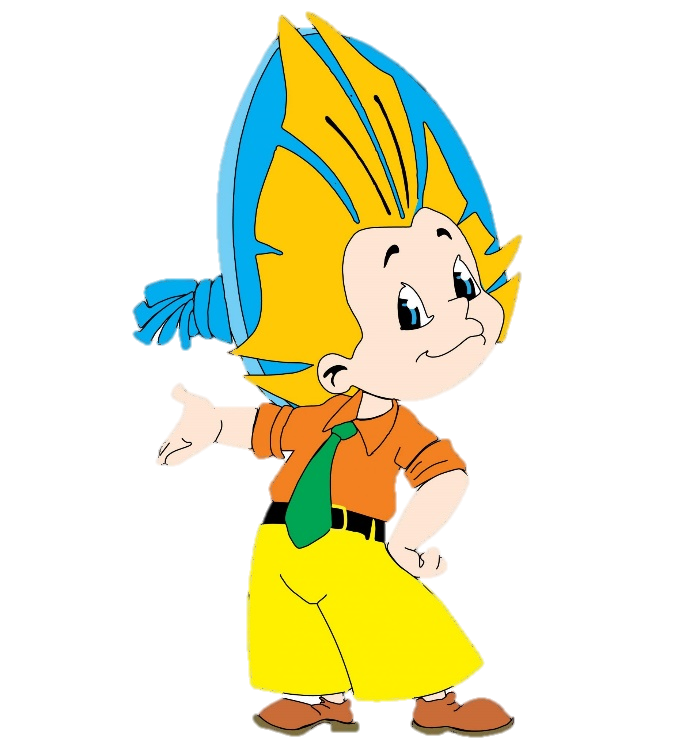 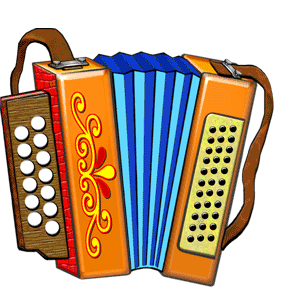 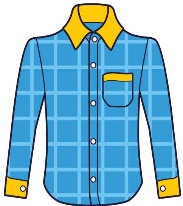 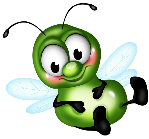 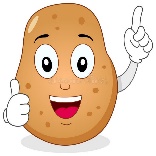 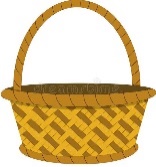 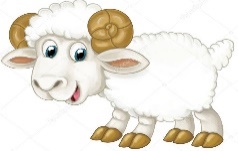 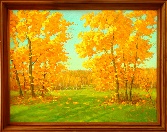 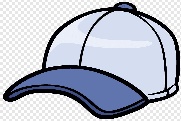 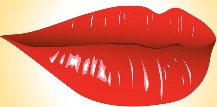 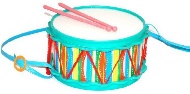 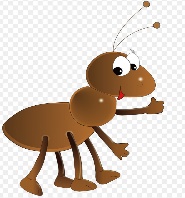 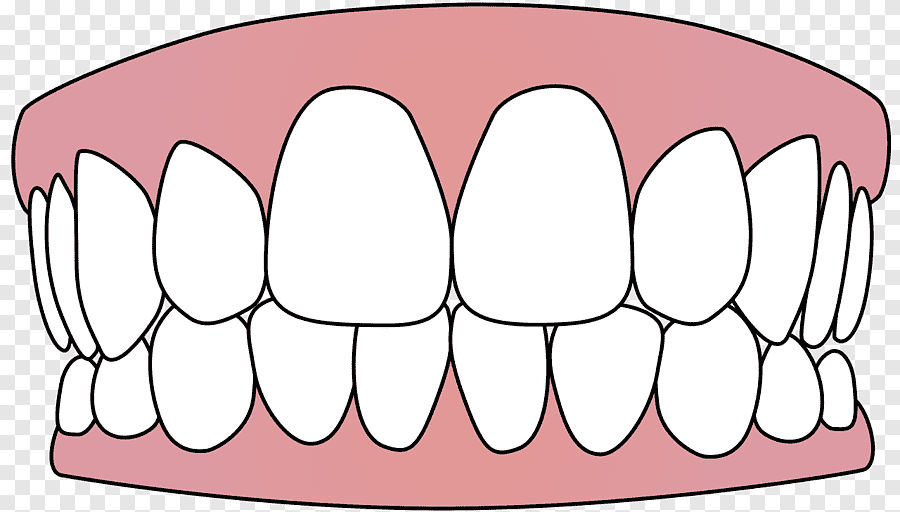 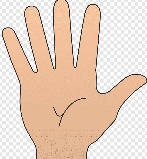 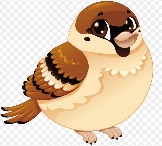 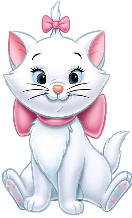 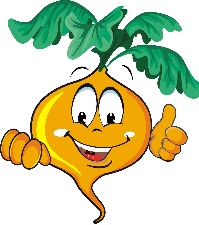